Merry Vocabulary!!!
December 4, 2013
Crusade
any vigorous, aggressive movement for the defense or advancement of an idea, cause
Noun
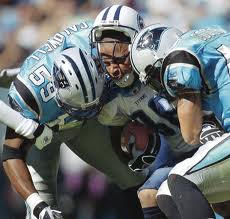 Excruciating
extremely painful; causing intense suffering; unbearably distressing; torturing
Adjective
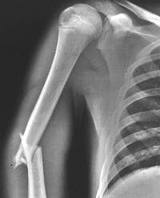 Deceptive
Misleading appearance, statements or movements
Adjective
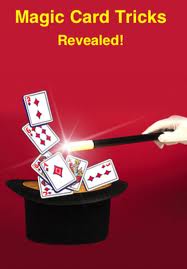 Adept
very skilled; proficient; talented
Adjective
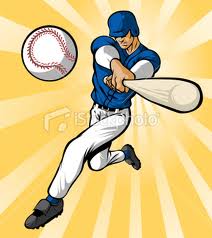 Tirade
a prolonged outburst of bitter,  temper tantrum
Noun
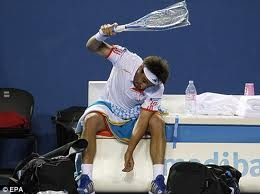 Embark
To start, begin, initiate a task or journey
Verb
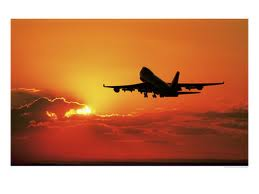 Wrangle
to argue or dispute, in a noisy or angry manner
Verb
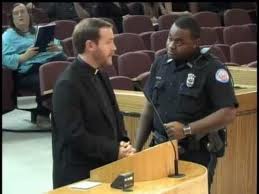 Benign
showing or expressive of gentleness or kindness
Adjective
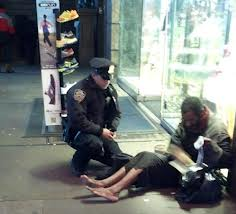 Intervene
to come between disputing people, groups
Verb
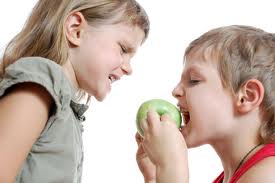 Formidable
causing fear, apprehension, or dread
Adjective
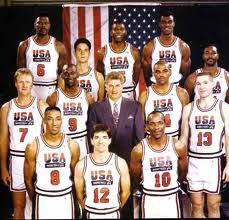